Проект:«Добро пожаловать в детский сад».
Подготовили: Налетова С.Н.
                         Вялова М.А.
                              Васильева Л.А.
Проблема
Отсутствуют указатели направления движения по ДОУ;
 Отсутствует схема передвижения по первому и второму этажам ДОУ;
Не на всех кабинетах имеются знаки дополнительной информации.
Цели проекта:
Разработка схемы визуализации и навигации по детскому саду с картинным изображением;
 Изготовление табличек, указателей перемещения по ДОУ.
Ожидаемые результаты
Родители (законные представители) и посетители экономят время, быстро находят нужную группу, кабинет;
Реализация проекта                  1 вариант
2 вариант
Указатели
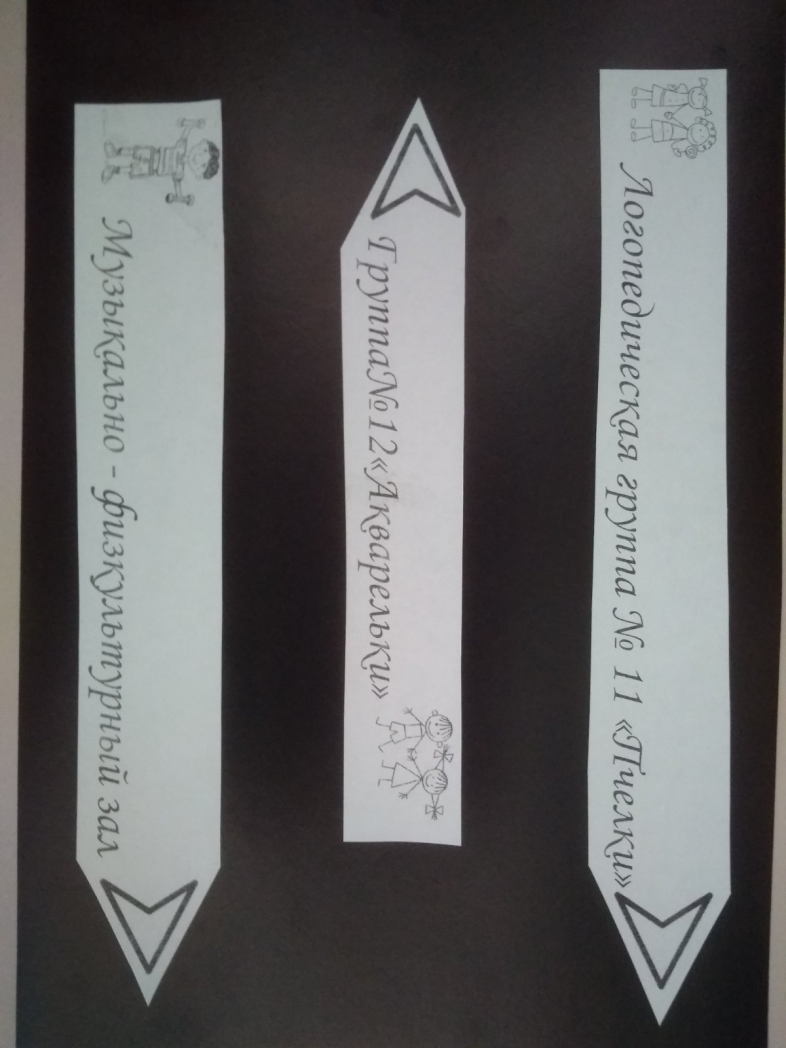 Возникшие проблемы.
Выбор качественного и эстетически привлекательного материала для изготовления навигационного материала, табличек, указателей;
Пути решения:
поиск фирмы – изготовителя;
Использование собственных ресурсов ДОУ (принтер, ламинатор, бумага и т.п.)
Спасибо за внимание